acetamenophen
Polymorph--DSC
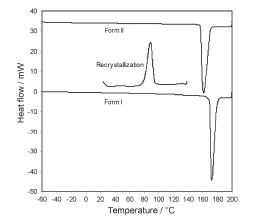 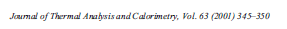 Preparation of Form II
DSC calibration curve
method
100, 80, 60, 40, 20,
Quenched amorphous
Melt and cooled down to room temperature in DSC---Form II
Cryomilled 30 min
enlarged